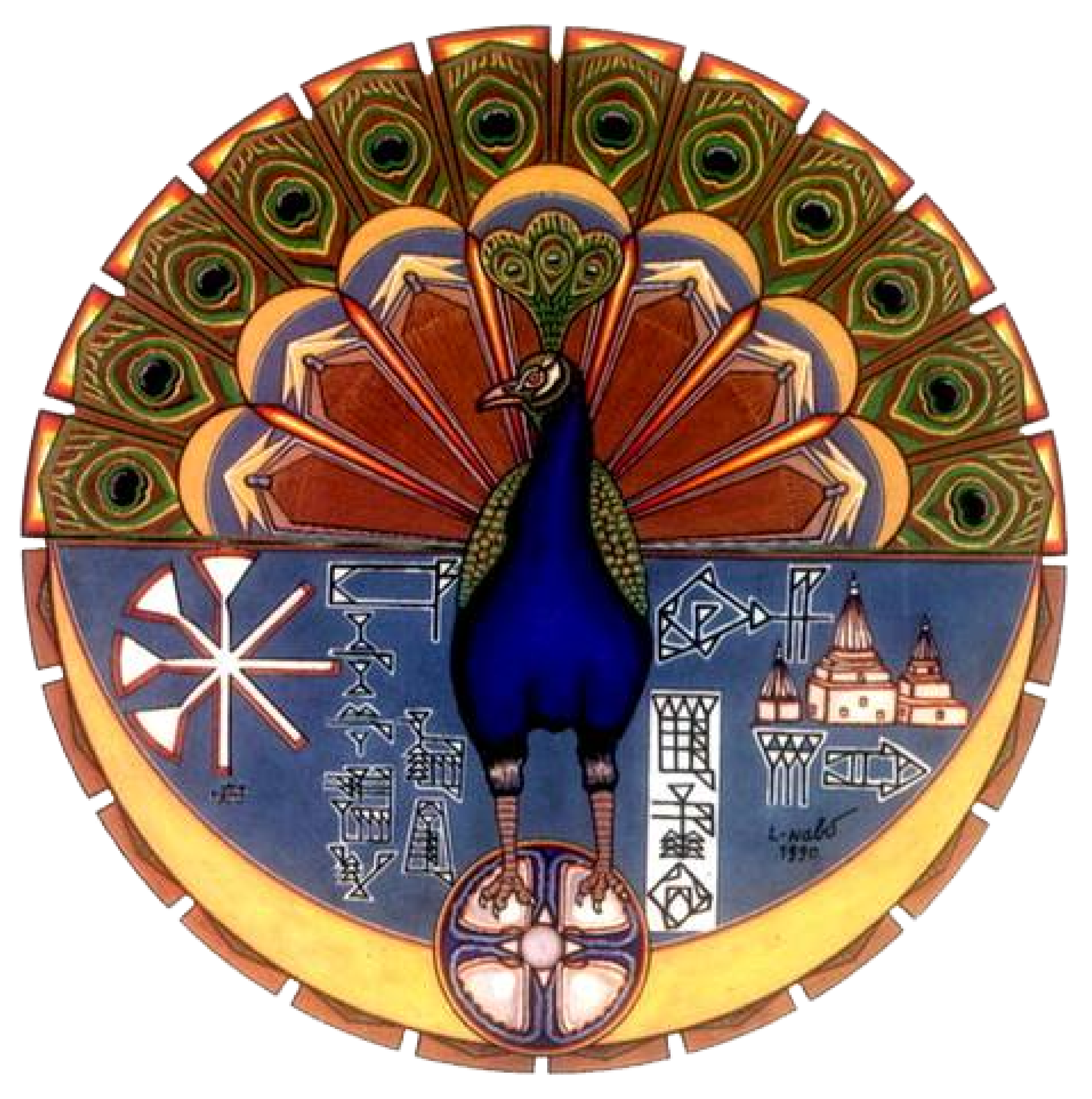 Grundzüge des ÊzîdentumsEinführung in Religion und Gesellschaft
© Hayrî Demir | Êzîpedia 2017 | www.ezipedia.de
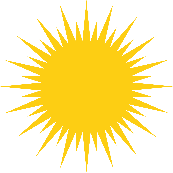 Bedeutung des Wortes „Êzîdî“
يزدان
Ezda
Êz(î)dî
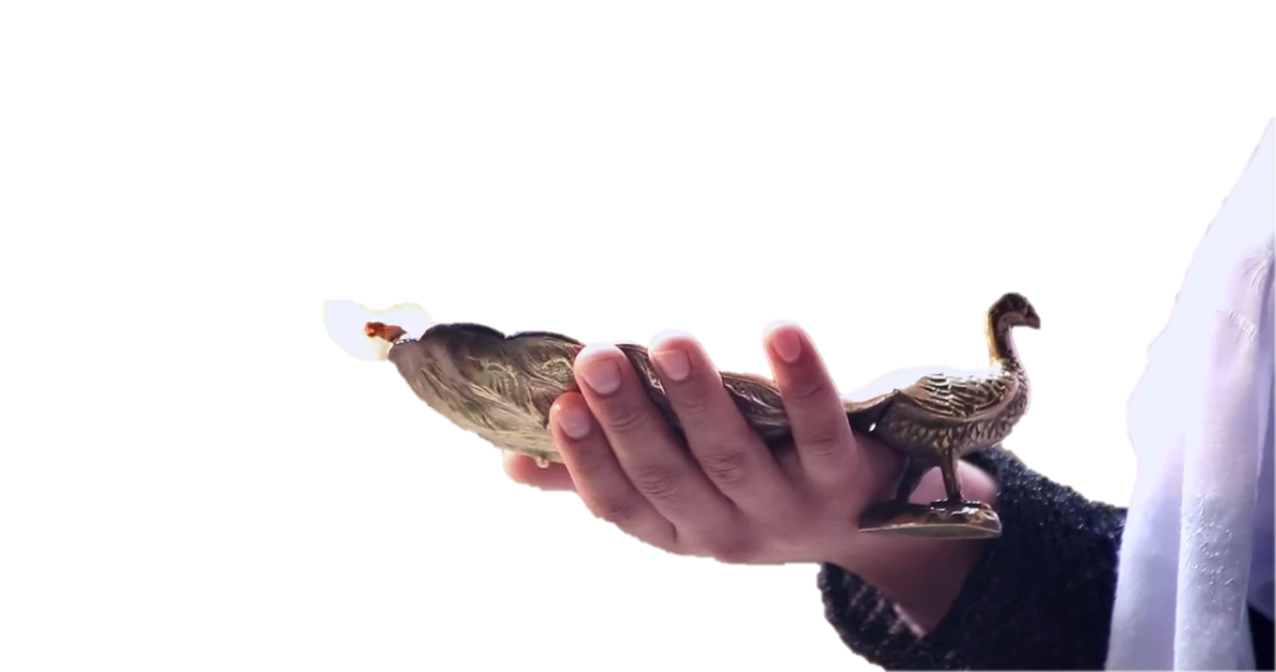 Name Gottes
Bedeutung
Indo-iranisch
Kurd. „Ez“ – „da“

“Der, der mich erschaffen hat”
“Anhänger Gottes”
Izdan / Yezdan
© Hayrî Demir | Êzîpedia 2017 | www.ezipedia.de
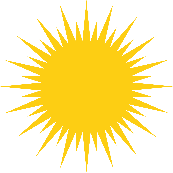 Sprache und Ethnie
Kurmancî-Dialekt 

Indigenes Volk Mesopotamiens

Ethno-religiöser Charakter

Ursprungsreligion der Kurden
97,5%
2,5%
© Hayrî Demir | Êzîpedia 2017 | www.ezipedia.de
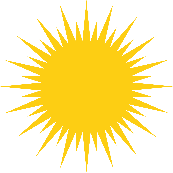 Herkunft
Naher Osten
© Hayrî Demir | Êzîpedia 2017 | www.ezipedia.de
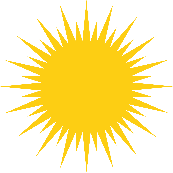 Diaspora
© Hayrî Demir | Êzîpedia 2017 | www.ezipedia.de
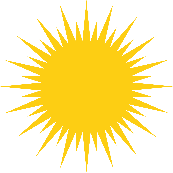 Gesamtpopulation
≈ 800.000
© Hayrî Demir | Êzîpedia 2017 | www.ezipedia.de
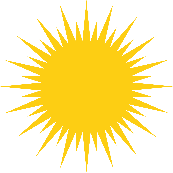 Geschichte
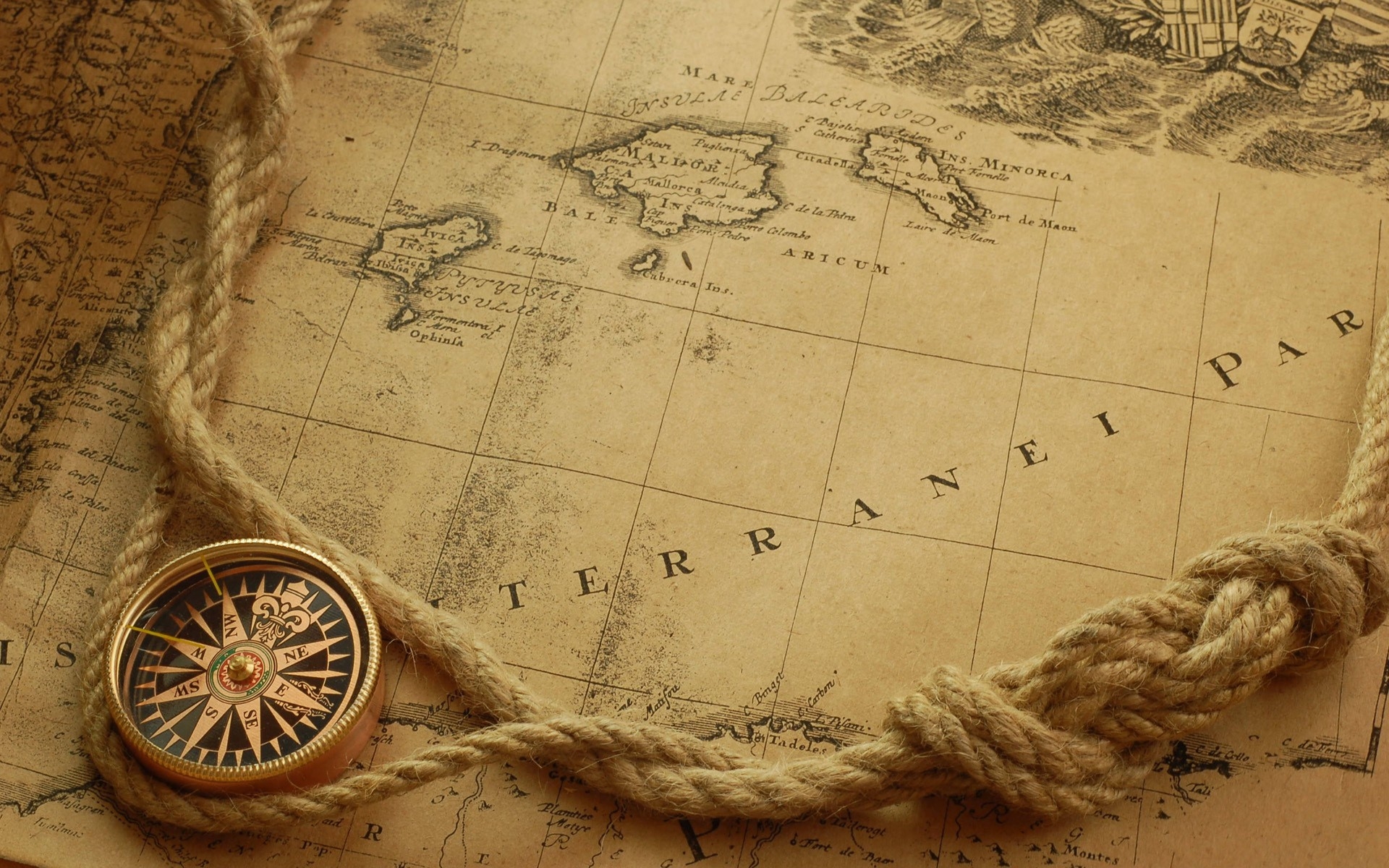 8. Jhd. n. Chr.
Islamisierung
13. Jhd. n. Chr.
Osmanisches Reich
Seit 1850
Massenexodus
Ca. 2.500 v.Chr.
Ursprung
1.100 n. Chr.
Sheikh Adî
© Hayrî Demir | Êzîpedia 2017 | www.ezipedia.de
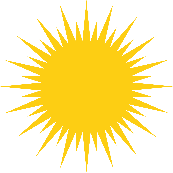 Ursprung
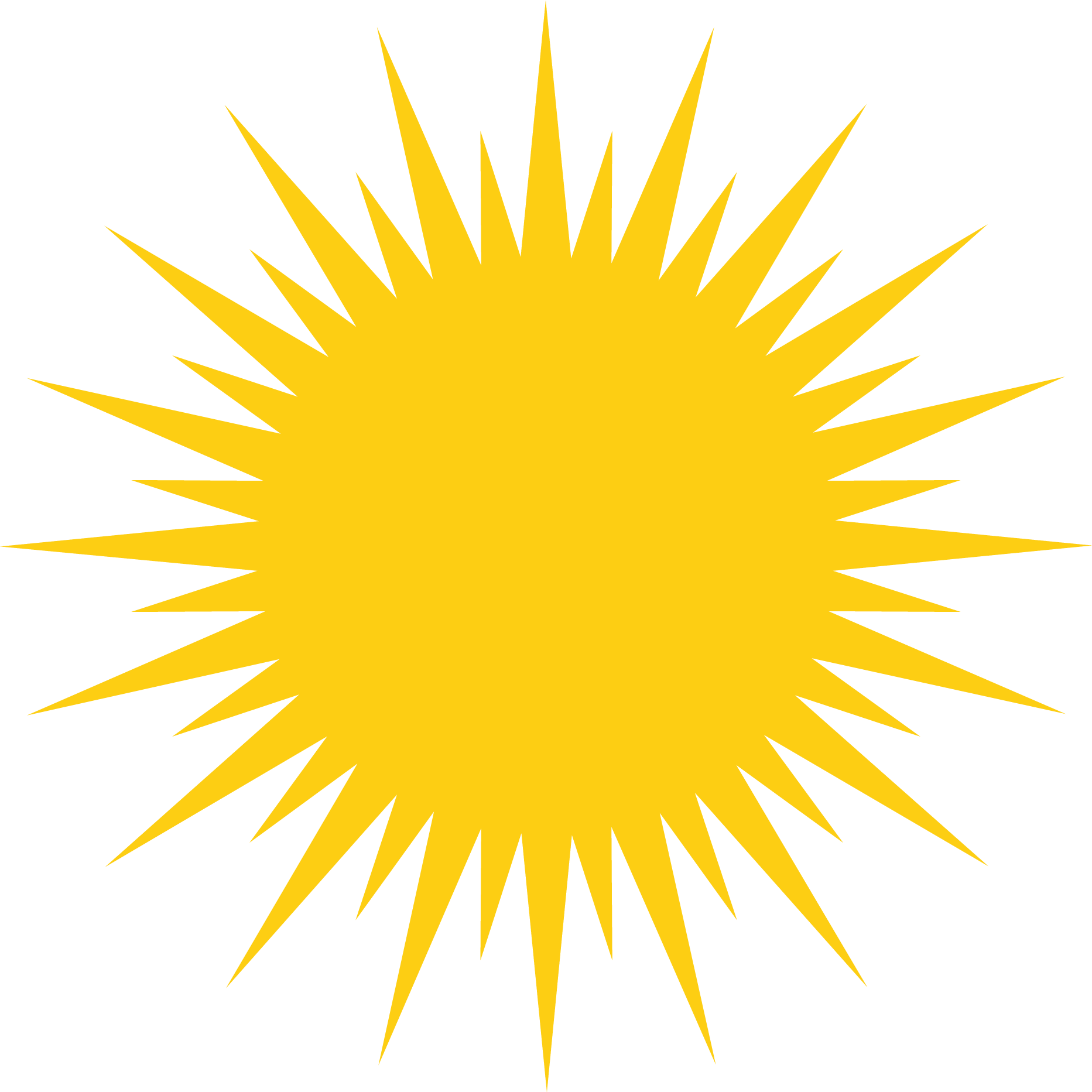 Ca. 2.500 v.Chr. 
vermutlich aus dem Mithraskult
Alt-iranische Ursprungsreligion
Westiranische Religion
Parallelen zum babylonisch/sumerischen Kult

Naturreligion (Sonnenreligion)
© Hayrî Demir | Êzîpedia 2017 | www.ezipedia.de
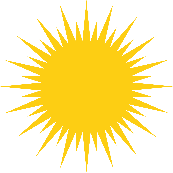 Verfolgung
Religiös als Nicht-Muslime
Auch von kurdischen Muslimen 
Ab 20. Jhr. politisch als Kurden
Vor allem während des Osmanischen Reiches 
2 – 3 Millionen ermordete Êzîden
5 – 6 Millionen zwangskonvertierte Êzîden 
(Prof. Dr. Dr. Kizilhan)
72 Vernichtungsfeldzüge (kurd. Ferman)
© Hayrî Demir | Êzîpedia 2017 | www.ezipedia.de
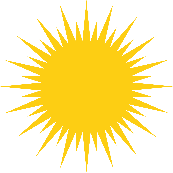 Gesellschaft
Laien (Mirîd) 
Großteil der êzîdîschen Gemeinschaft

Sheikh (Würdenträger) 
Religiöse und politische Verantwortung

Pîr (Würdenträger)
Religiöse Aufgaben
© Hayrî Demir | Êzîpedia 2017 | www.ezipedia.de
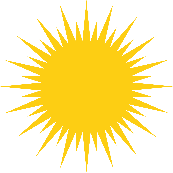 Feiertage
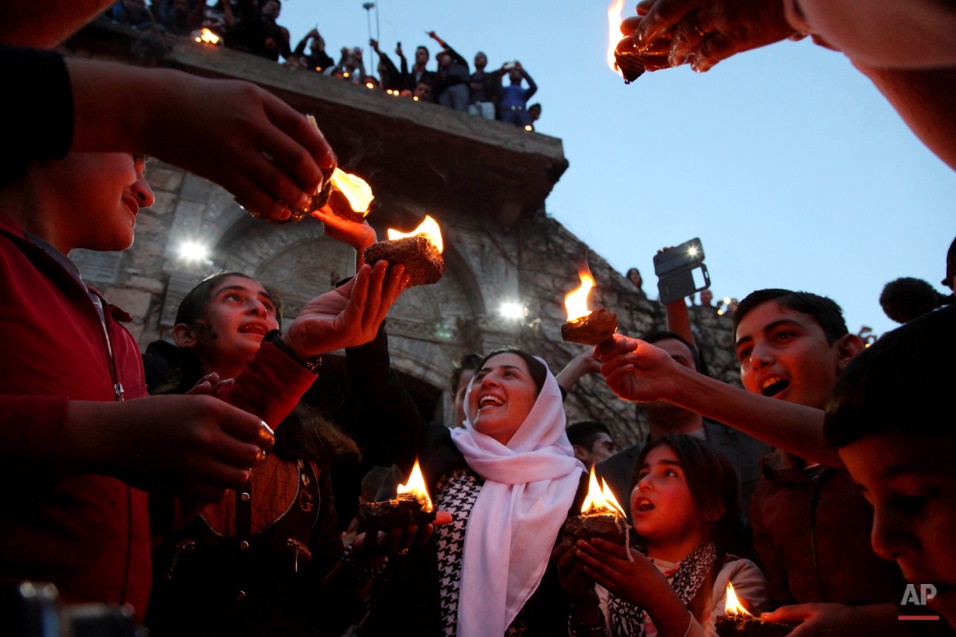 Zahlreiche allgemeine & lokale Feiertage
Neujahrsfest im April „Roter Mittwoch“

Fest zu Ehren Gottes im Dezember „Îda Êzîd“
im Vorfeld wird gefastet
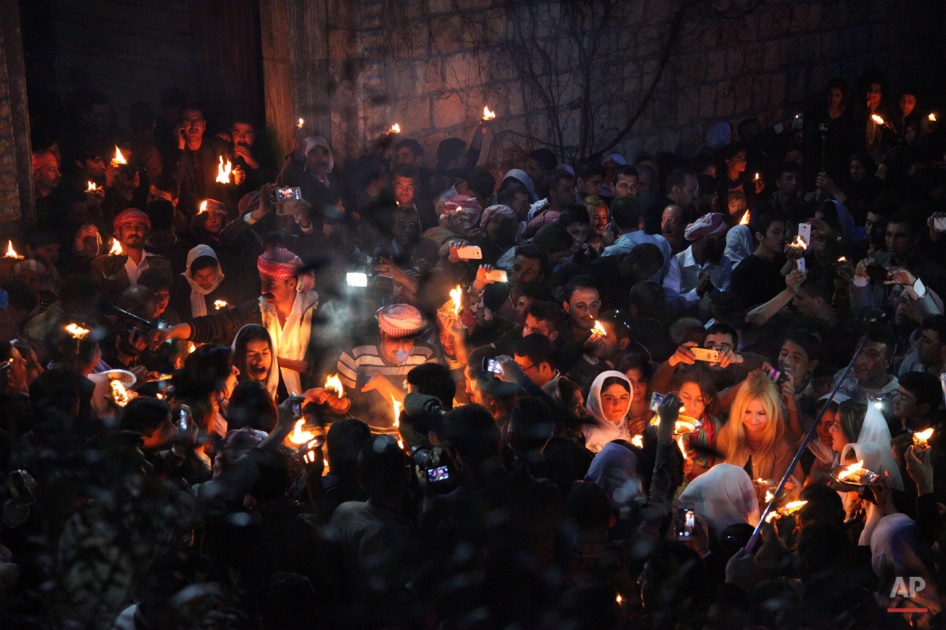 © Hayrî Demir | Êzîpedia 2017 | www.ezipedia.de
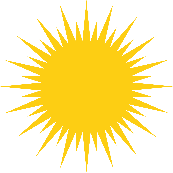 Tempel
Keine Gebetshäuser 

Zentralheiligtum Lalish 

Zahlreiche Pilgerstätten und Tempel
Viele davon zu Ehren von Heiligen
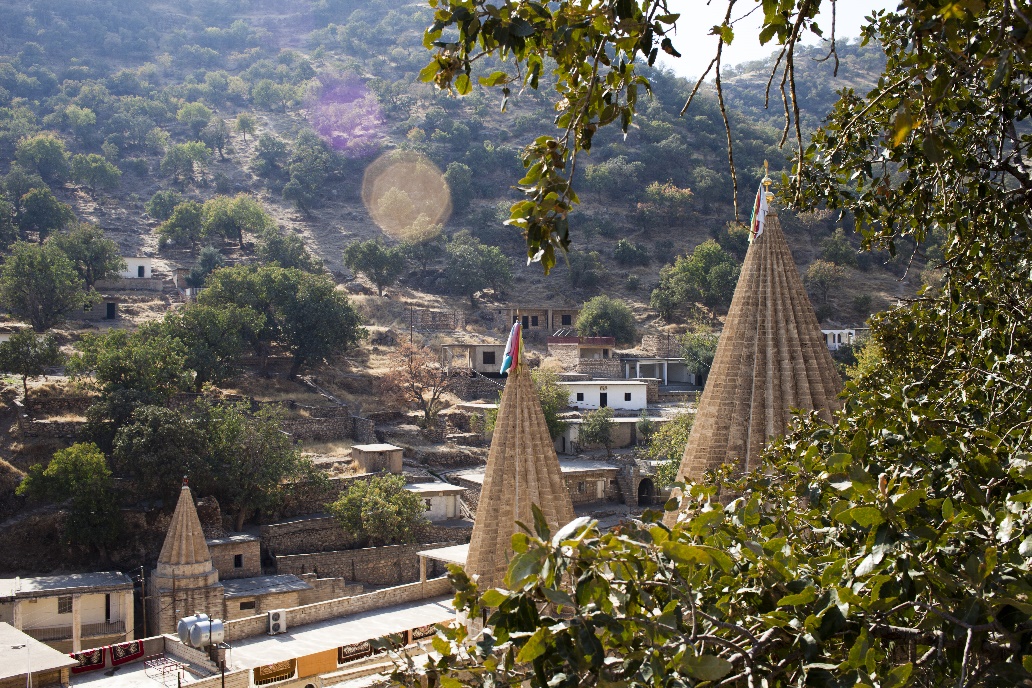 © Hayrî Demir | Êzîpedia 2017 | www.ezipedia.de
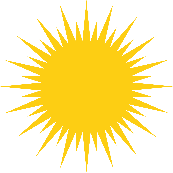 Religiöser Rat
kurd. Civata Ruhanî

Aufgabe: 

Berät und fasst Beschlüsse über religiöse, gesellschaftliche und/oder politische Fragen

Mîr hat in weltlichen Angelegenheiten die höchste Autorität und in religiösen der Bavê Şêx. 

Beschlüsse sind verbindlich
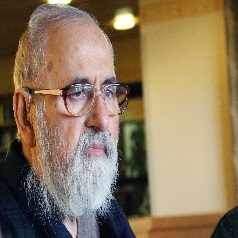 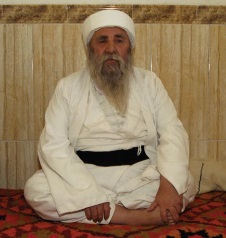 © Hayrî Demir | Êzîpedia 2017 | www.ezipedia.de
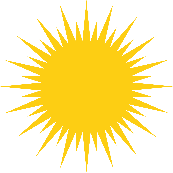 Gründzüge des Glaubens
Monotheismus (Eingottglaube)
Xwedê, Ezda, Padşa…

Sieben Erzengel (Siebenschaft) 
Oberhaupt Tawisî Melek

Heilige Persönlichkeiten
Milyaket(Engel)
Xwedê(Gott)
HeiligePersönl.
TawisîMelek
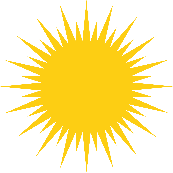 Äußere Merkmale der Religion
Keine Offenbarungsreligion
Êzîden haben keinen Propheten
Keine böse Gestalt
Keine Existenz einer autonomen bösen Gestalt
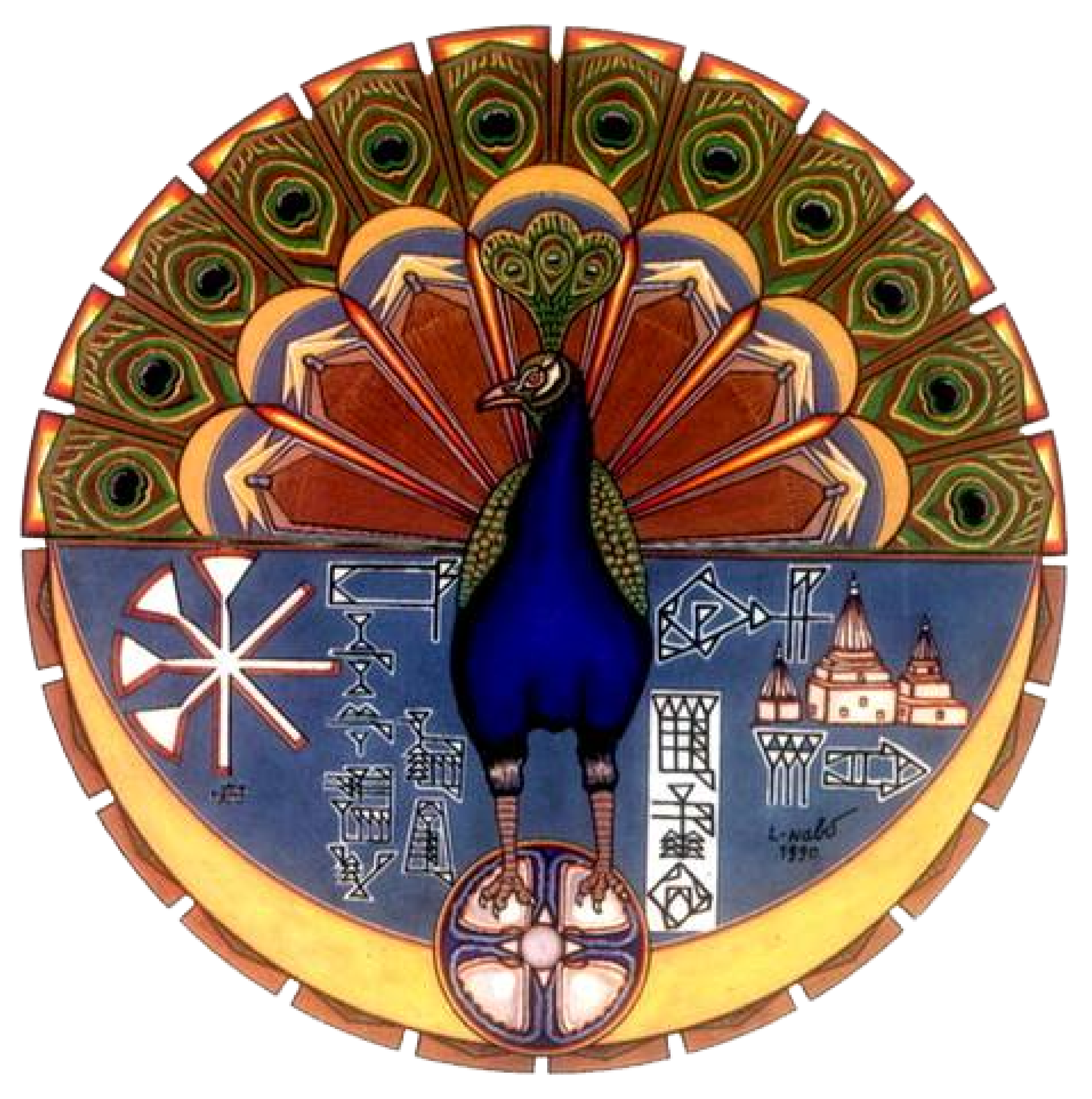 Ethnokonfessioneller Charakter
Keine Buchreligion
Kein heiliges Buch Mündliche Tradierung (Qewls)
Keine Missionierung
Êzîdî wird man durch Geburt
Kein 
Alleingültigkeisanspruch
© Hayrî Demir | Êzîpedia 2017 | www.ezipedia.de
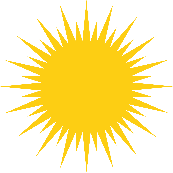 Religionslehre
Liebe als Fundament
Fundament der Erde und der menschlichen Existenz
Kernprinzip der Lehre Tawisî Melek
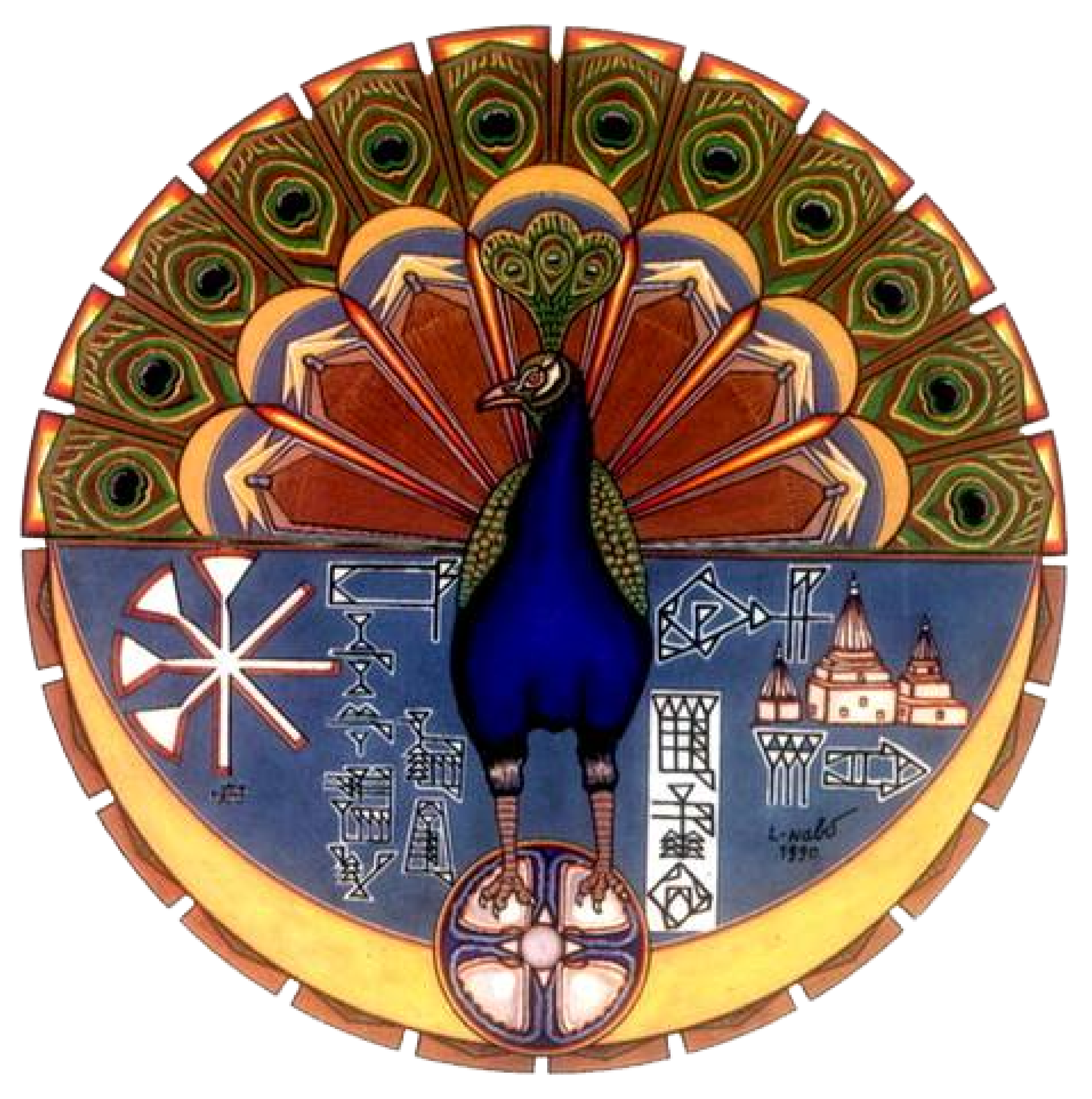 Keine Unterteilung
Der Menschen nach Gläubigen oder Ungläubigen aufgrund der Religionszugehörigkeit
Einheit von Gut & Böse
Kein Abstraktion
Wenige religiöse Ge-und Verbote
Kein Regelwerk | philosophische Texte
Vielfalt 
Toleranz der Vielfalt als Respekt ggü. Der Schöpfung Gottes
© Hayrî Demir | Êzîpedia 2017 | www.ezipedia.de
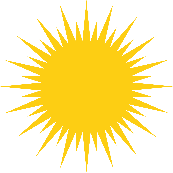 Êzîdîsche Ethik
Kein Überlegenheitsanspruch
“Ein Êzîdî kann ein guter Mensch sein, aber um ein guter Mensch zu sein, muss man nicht Êzîdî sein.“

Êzîdîsche Religionszugehörigkeit keine Privilegierung

Kein Alleingültigkeitsanspruch
“Jede Religion ist ein Teil der Wahrheit”
Toleranzgebot 
„Gott, schütze zuerst die 72 Völker und dann uns“
© Hayrî Demir | Êzîpedia 2017 | www.ezipedia.de
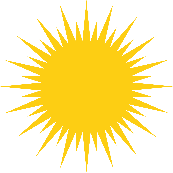 Beispiel
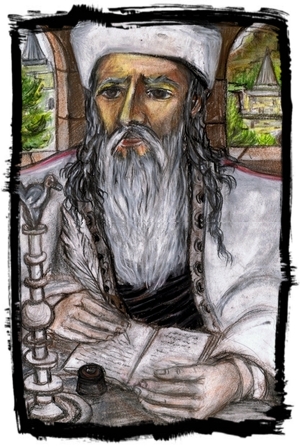 Heke tû kesekî bi bînî Xêrekê vêre bigehînîNebêjê tû ji kî dînî

Wenn Du jemandem begegnestLasse ihr eine gute Tat zukommenFrage nicht nach seiner Religionszugehörigkeit
Qewlê SHeqserî
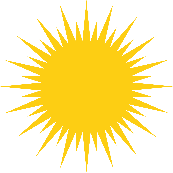 Gebete
Beten ist keine Pflicht
Keine Gebetshäuser 
Gebete gen Sonne
Feste Gebetstexte 
Tageszeiten, Feiertagen und besonderen Anlässen 
z.B. zur Hochzeit
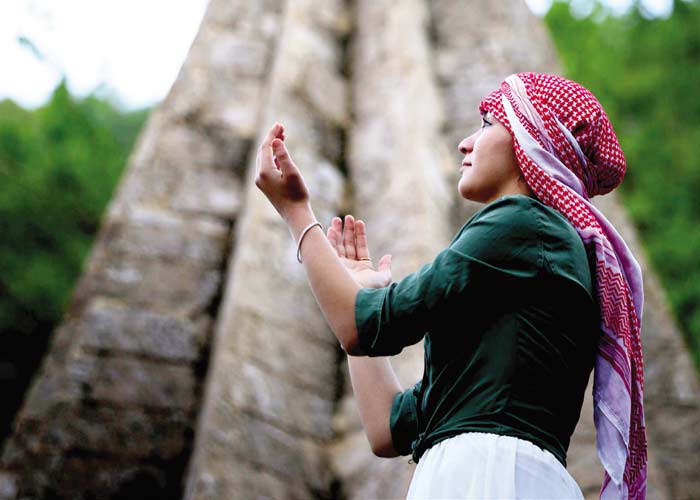 © Hayrî Demir | Êzîpedia 2017 | www.ezipedia.de
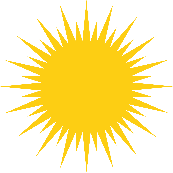 Das Wesen Tawisî Meleks
Einer von sieben Erzengeln
Oberhaupt der Erzengel
Von Gott erschaffen 
Zugeordneter Tag: Mittwoch
Stellvertreter Gottes auf der Erde
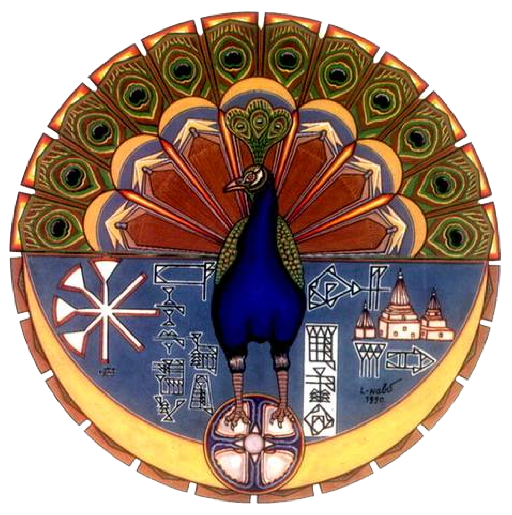 © Hayrî Demir | Êzîpedia 2017 | www.ezipedia.de
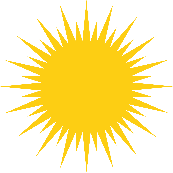 Name
Tawisî Melek = Gottes Engel
Bisher: Arabisch „طاوُوس“, gelesen „Tauus“. 

„Tawis“ aus der indoarischen Sprache (ursprüngliche Form „Deiwos“)

Name der Êzîden „Dasnî“ geht auf „daevasny“ zurück

Melek für „Engel“
© Hayrî Demir | Êzîpedia 2017 | www.ezipedia.de
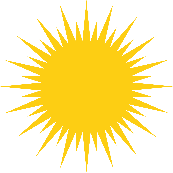 Ruhetag der Êzîden: Mittwoch
Mittwoch ist Ruhetag
Merkur = Mittwoch 
Nach êz. Mythologie: Tag der Vollendung der Erde 
Im Zeichen von Tawisî Melek

Tawisî Melek = Merkur = Mittwoch
© Hayrî Demir | Êzîpedia 2017 | www.ezipedia.de
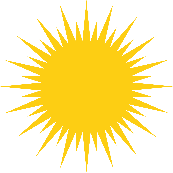 Loyalität und Einheit
Loyalität und Einheit wichtige Tugenden
(Schöpfungsmythos)
© Hayrî Demir | Êzîpedia 2017 | www.ezipedia.de
Prüfung Gottes
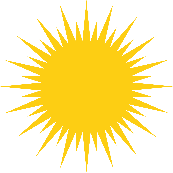 Prüfung Gottes an die Erzengel:


 Geprüft werden soll die Loyalität zu Gott und der Einsatz des freien Willens
- Engel und Menschen haben einen freien Willen



Aufforderung Gottes an Engel, Adam anzubeten
© Hayrî Demir | Êzîpedia 2017 | www.ezipedia.de
Prüfung Gottes
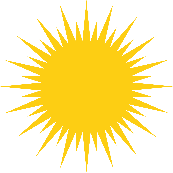 Sechs der sieben Engel führten Befehl Gottes blind aus 

Ein Erzengel weigerte sich jedoch

Hatte den Mut, zu seiner Überzeugung zu stehen
Hat seinen von Gott gegebenen Verstand eingesetzt
© Hayrî Demir | Êzîpedia 2017 | www.ezipedia.de
Prüfung Gottes
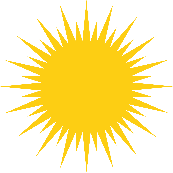 Rechtfertigung des Engel:


Erinnert an die Einzigartigkeit bzw. Allmacht Gottes

Erinnert an die Worte Gottes bei ihrer Schöpfung:


„Ihr sollt keinen anderen anbeten, als euren Schöpfer“
© Hayrî Demir | Êzîpedia 2017 | www.ezipedia.de
Krönung Tawisî Meleks
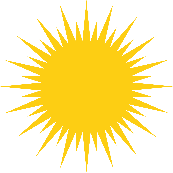 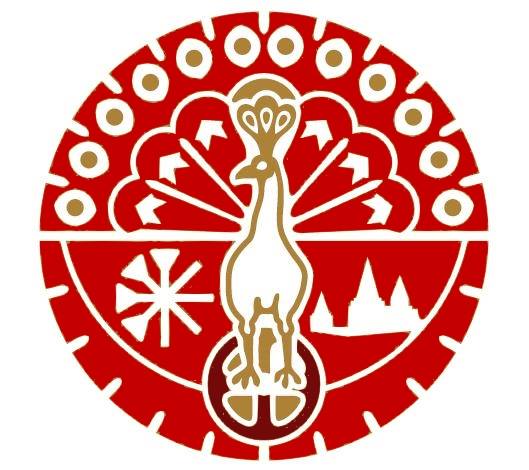 Krönung zum Führer der sieben Erzengel und zum Stellvertreter Gottes

Zeichen der Krönung Tawisî Melek: „Tok“
© Hayrî Demir | Êzîpedia 2017 | www.ezipedia.de
Bedeutung Tawisî Meleks
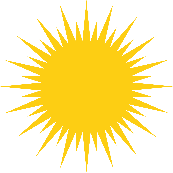 Symbol der Gottesloyalität 

Beweis für die Einzigartigkeit des Schöpfer-Gottes

Jandila Sêwran:

Bû serwer li ezmanî – Er [Tawisî Melek] wurde zum Führer des Himmels Çak rêya Xwedê zanî  - So gut kennt er den Weg GottesBo min ol û erkan î  - Er ist mein Weg und meine Pflicht
© Hayrî Demir | Êzîpedia 2017 | www.ezipedia.de
Bedeutung Tawisî Meleks
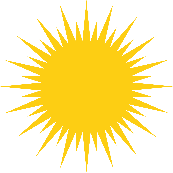 Şahda dînî:
Tawisî Melek şahda îmana min e – Tawisî Melek ist der Zeuge meines Glaubens 

Grundlage des êzîdischen Monotheismus

Symbol des mutigen Einsatzes des Verstandes

Grundlage des Gottes- und Menschenverständnisses der êzîdischen Religion
© Hayrî Demir | Êzîpedia 2017 | www.ezipedia.de
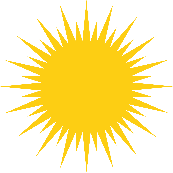 Prinzip Tawisî Melek – Kernthese
Kantische Prinzip: 

Sapere Aude
„Habe den Mut, dich deines Verstandes zu bedienen“
© Hayrî Demir | Êzîpedia 2017 | www.ezipedia.de
Bedeutung des Prinzips
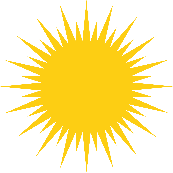 Das tun, was man selbst für richtig hält

Die Konsequenzen aus seinem Tun selbst tragen

Für seine Taten selbst Rechenschaft ablegen

Eigene Meinung bilden

Manchmal gegen den Strom schwimmen

Befehlen nicht blind Folge leisten
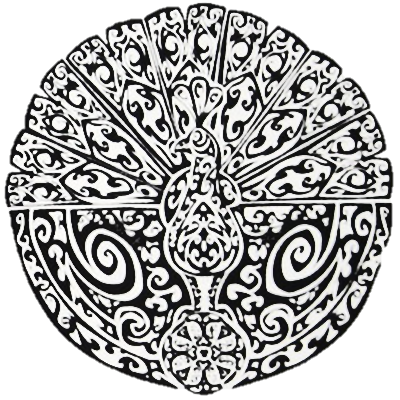 © Hayrî Demir | Êzîpedia 2017 | www.ezipedia.de
Bedeutung des Prinzips
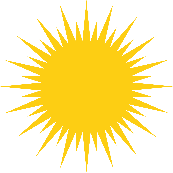 Selbstbewusst auftreten

Stets kritisch bleiben

Dinge hinterfragen

Mitmenschen ein Vorbild sein 

Niemanden verurteilen
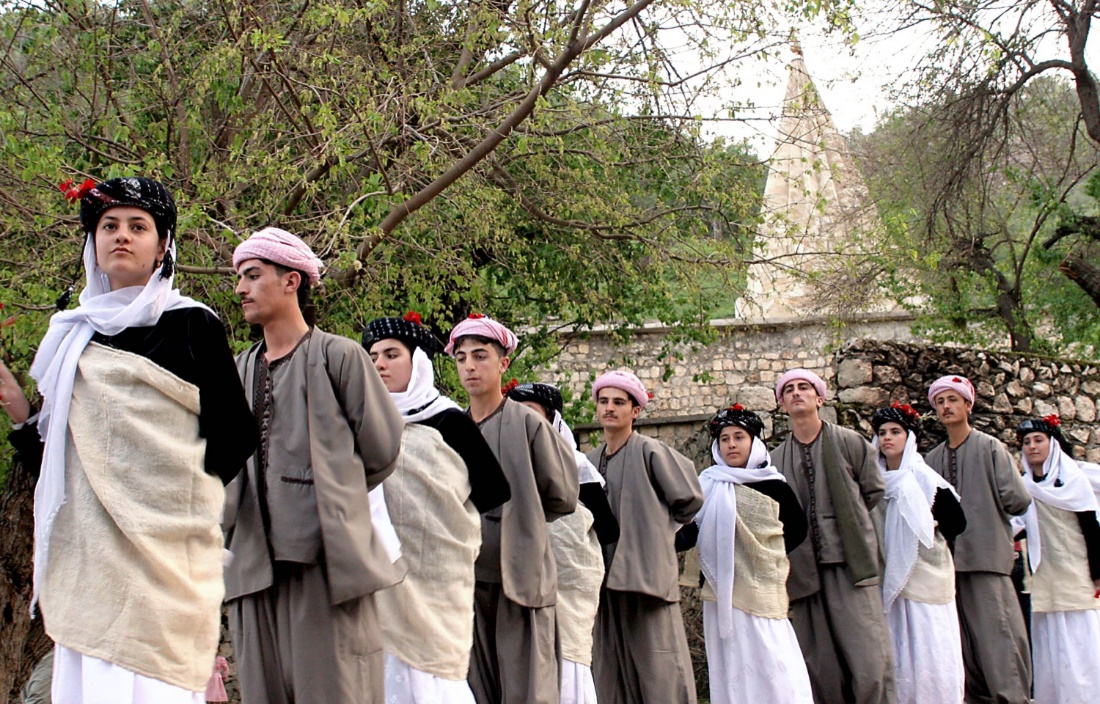 © Hayrî Demir | Êzîpedia 2017 | www.ezipedia.de
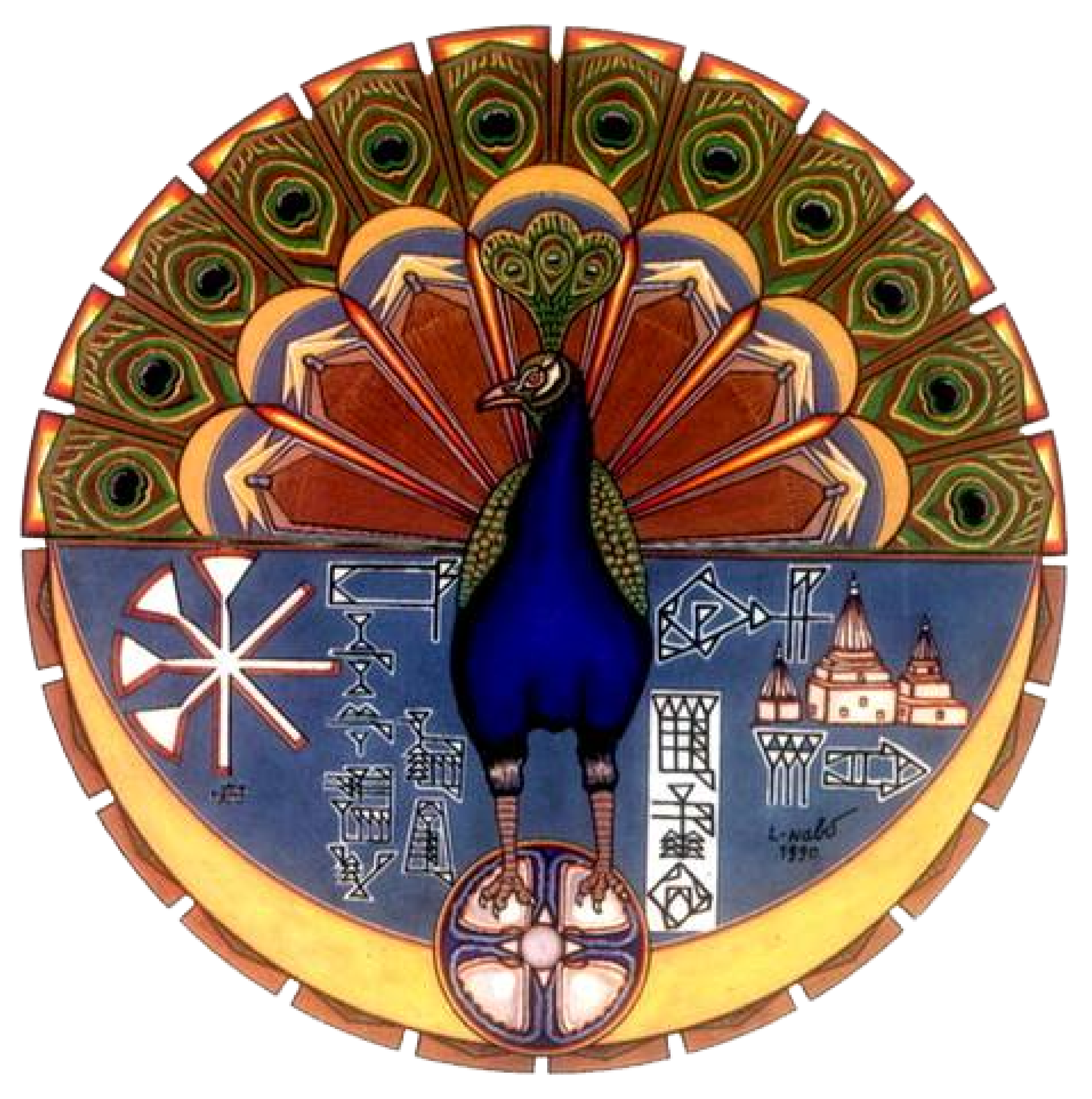 Grundzüge des ÊzîdentumsEinführung in Religion und Gesellschaft
© Hayrî Demir | Êzîpedia 2017 | www.ezipedia.de